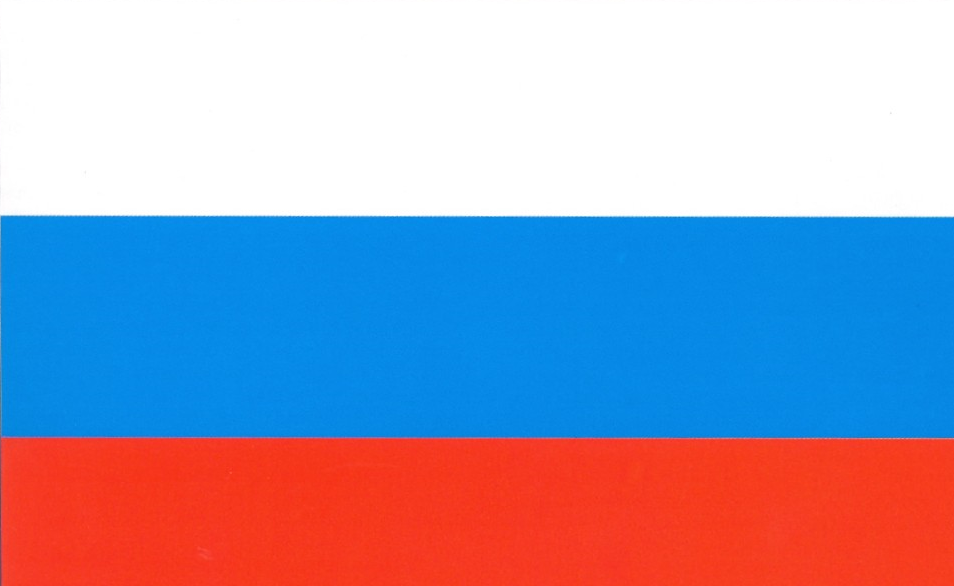 Комитет общего и профессионального образования Ленинградской области
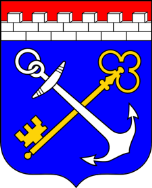 Система психолого-медико-педагогического сопровождения детей с ограниченными возможностями здоровьяв Ленинградской области
Директор ГБУО ДО «ЛО ППМП-центр» 

Алексеева Анастасия Юрьевна
Структура системы психолого-педагогической и 
медико-социальной помощи детям с ОВЗ 
в Ленинградской области:
Отчет о деятельности ППСМ служб Ленинградской области за 2017 год
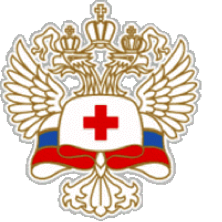 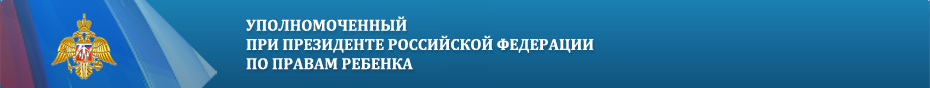 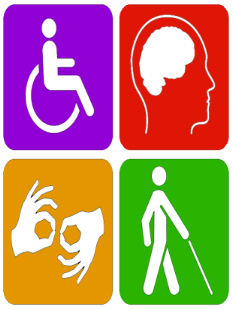 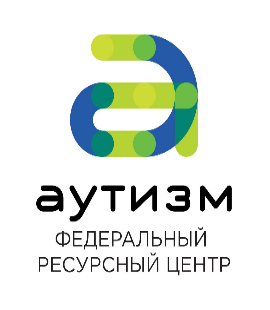 Учреждения системы социальной защиты
Уполномоченный по правам
 ребёнка в Ленинградской области
Учреждения системы здравоохранения
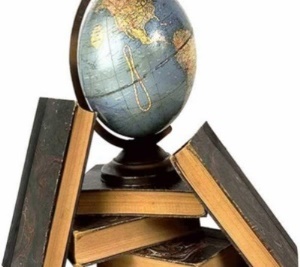 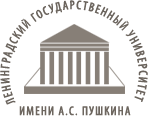 Учреждения системы образования
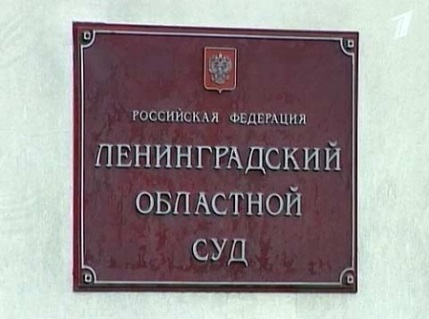 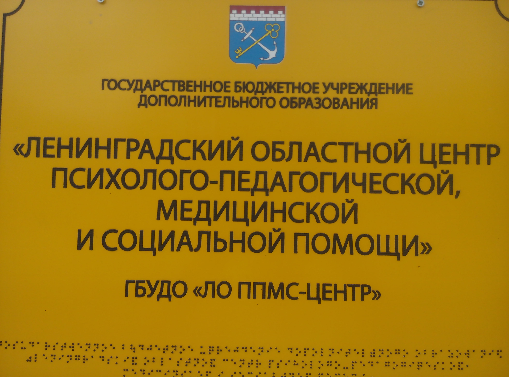 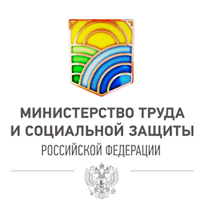 Федеральная служба медико-социальной экспертизы
Ленинградский областной институт развития образования
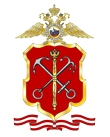 ОВД полиции по делам несовершеннолетних
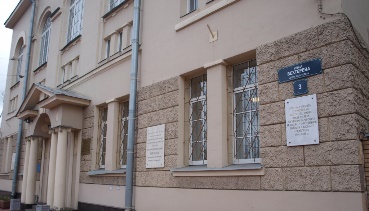 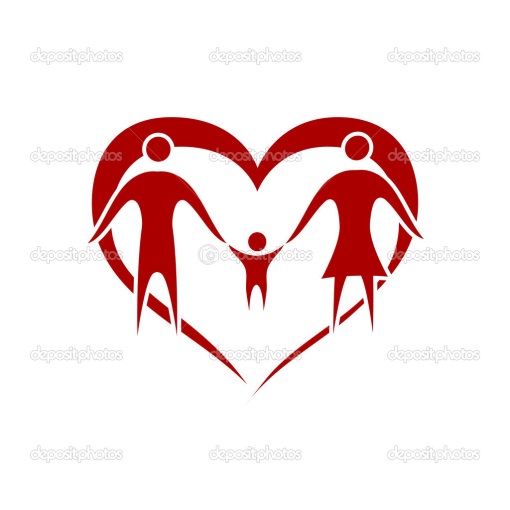 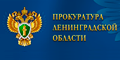 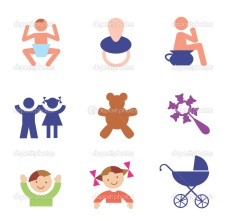 ФГБУ «НМИЦ ПН им. В.М. Бехтерева» Минздрава России
Органы опеки и попечительства
Другие организации по вопросам детства
Центральная психолого-медико-педагогическая комиссия Ленинградской области
Психологическая безопасность
Коррекционно-развивающее обучение
Региональный ресурсный центр по сопровождению детей с РАС
Структура ГБУДО
«ЛО ППМС-центр»
Обучение по дополнительным образовательным программам
Ранняя помощь
Консультативная деятельность
Детский телефон доверия 8-800-2000-122
Специалисты ЦПМПК ЛО:
педагоги-психологи, 
учителя-дефектологи (олигофренопедагог, тифлопедагог, сурдопедагог), 
учителя-логопеды, 
социальные педагоги,
врач-педиатр, 
врач-невролог, 
врач-офтальмолог, 
врач-оториноларинголог, 
врач-ортопед, 
врачи-психиатры.
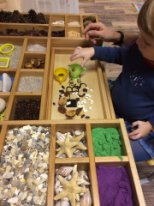 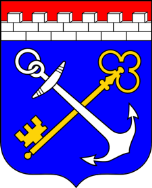 ЦПМПК ЛО
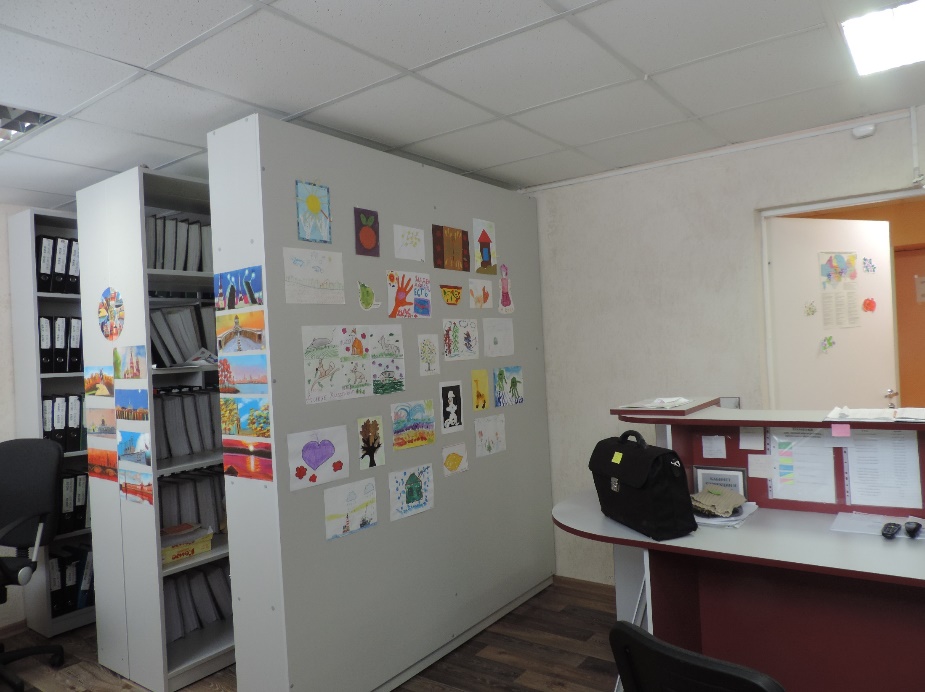 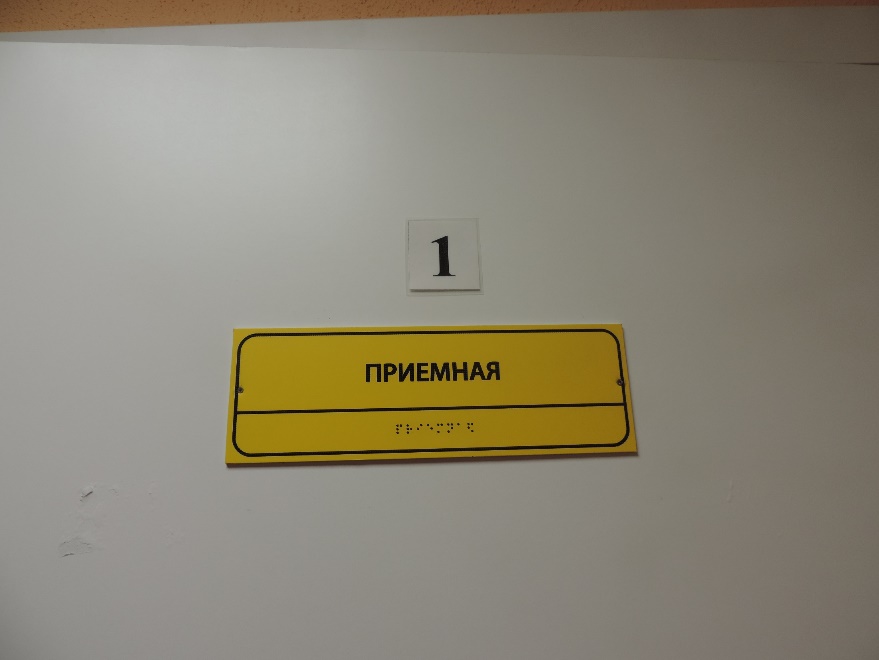 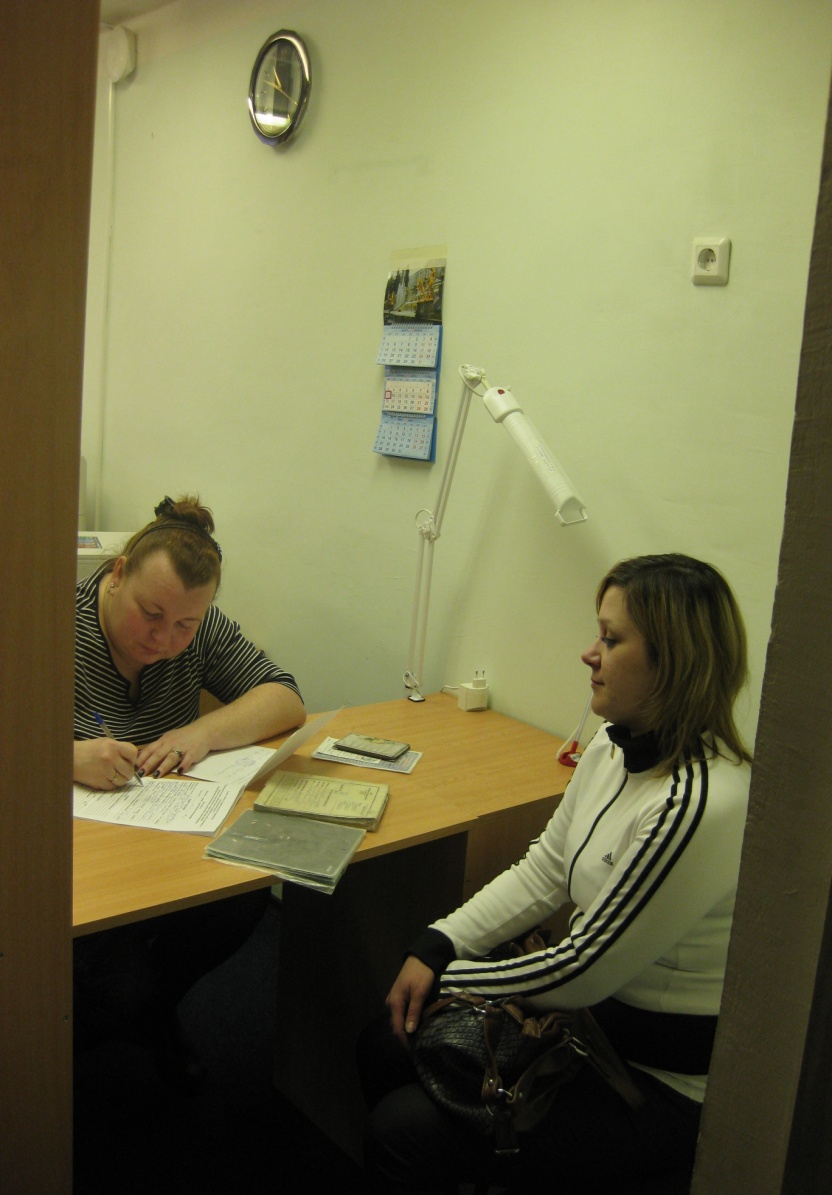 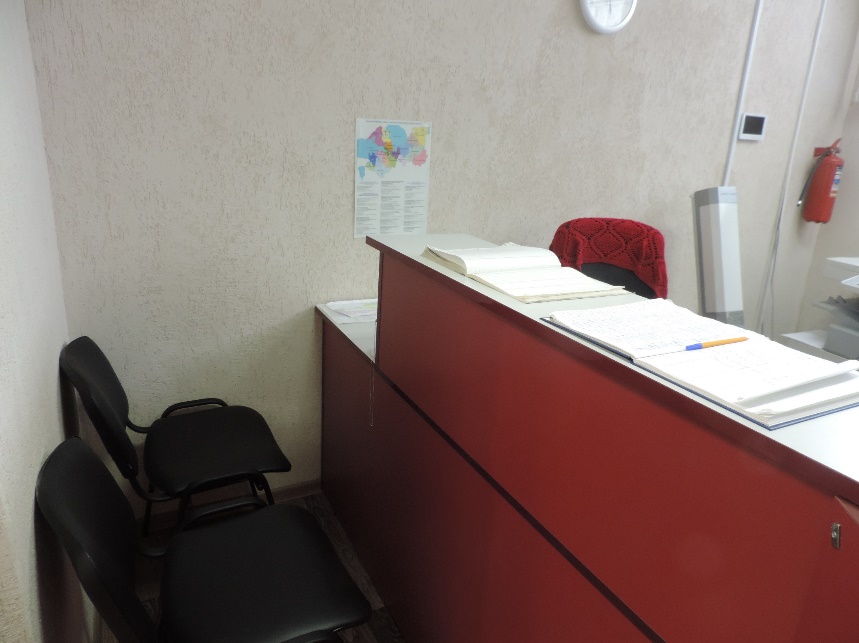 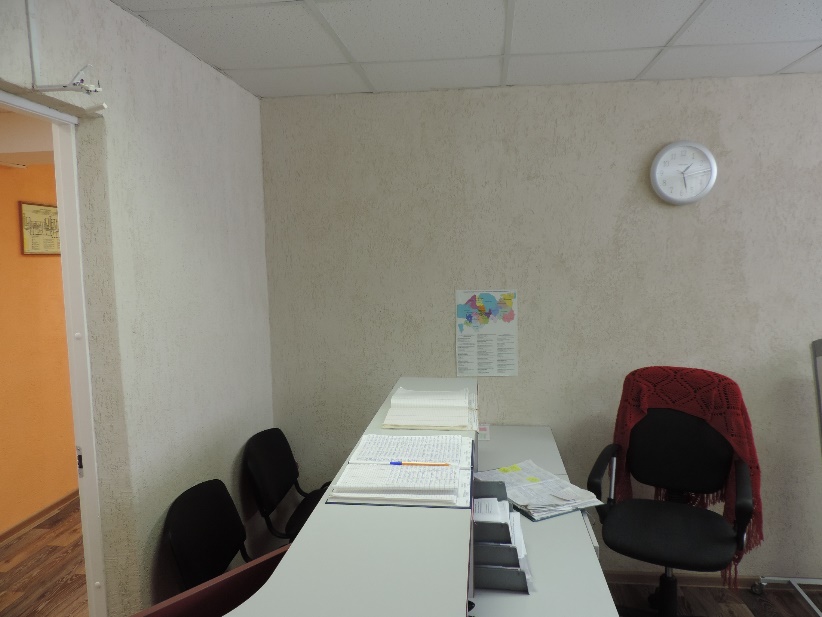 ЦПМПК ЛО
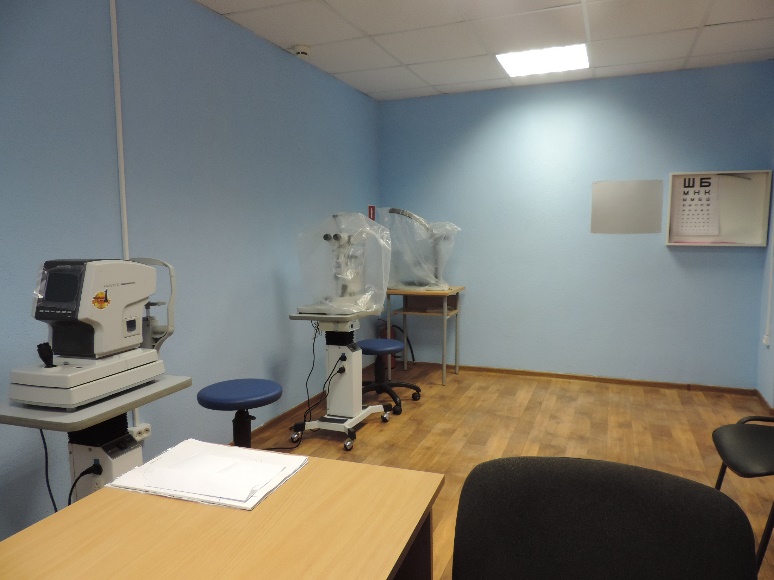 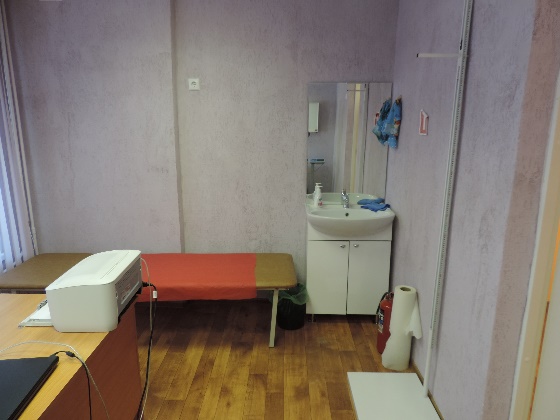 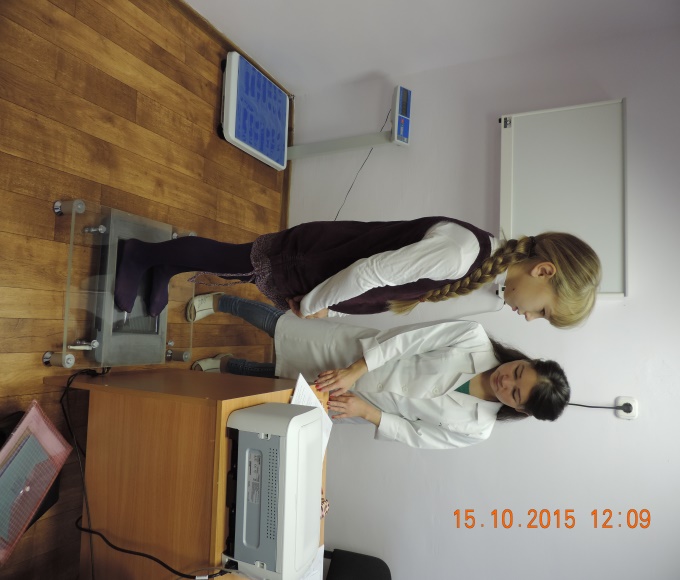 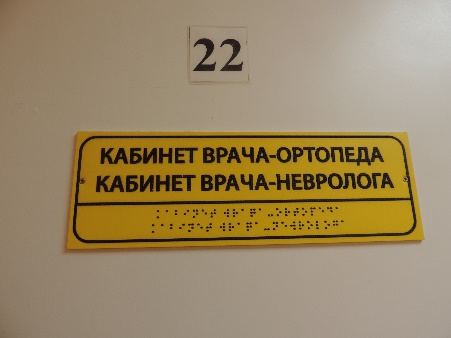 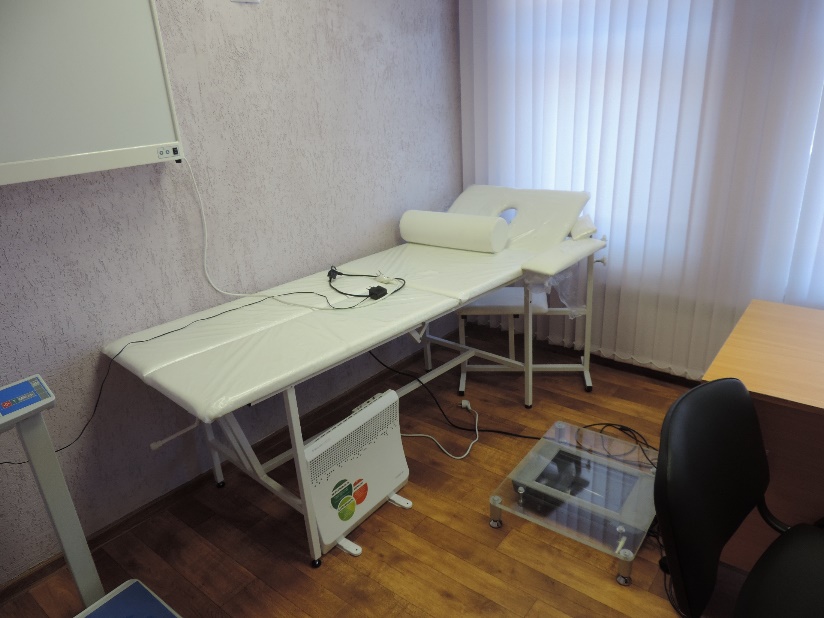 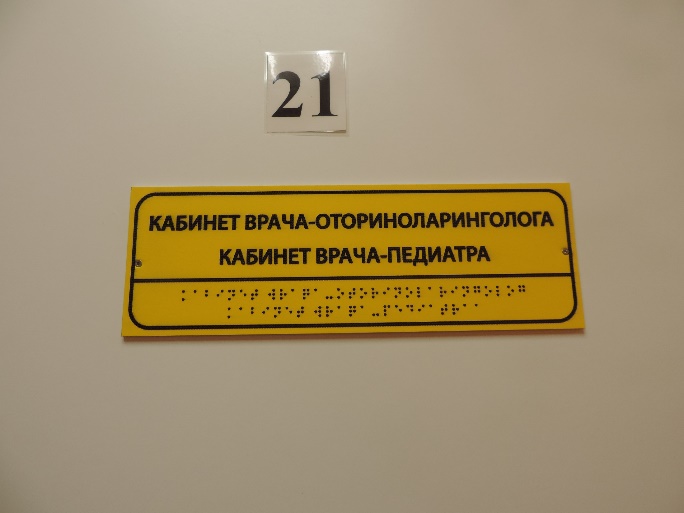 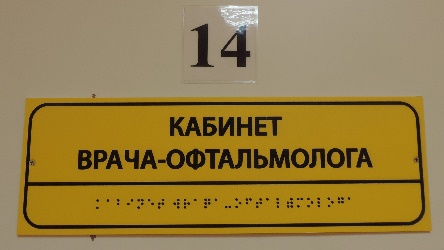 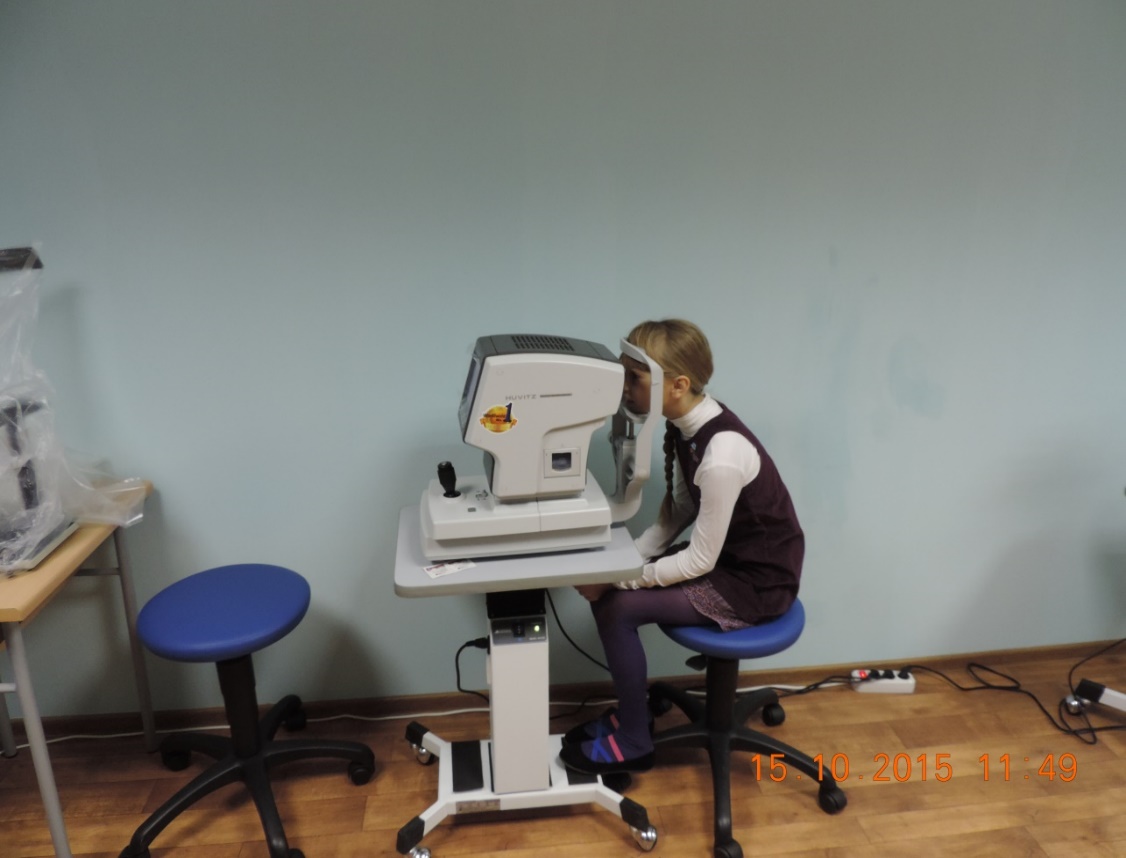 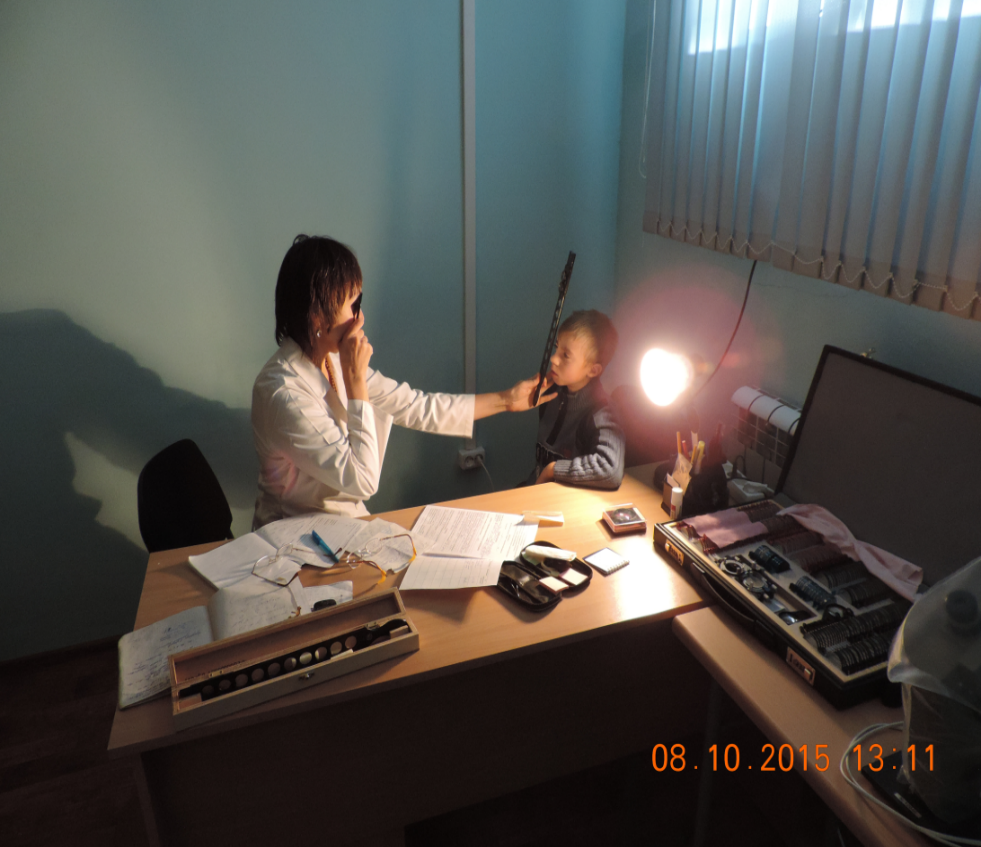 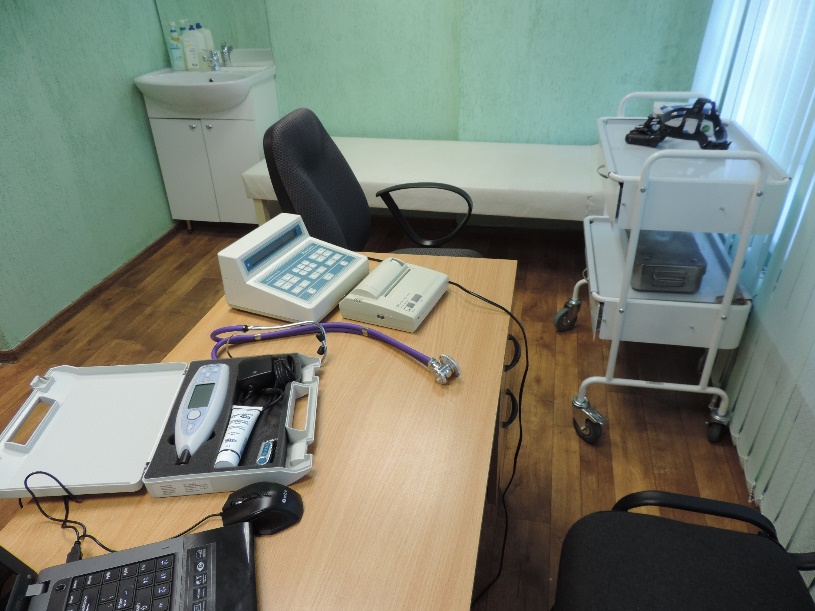 ЦПМПК ЛО
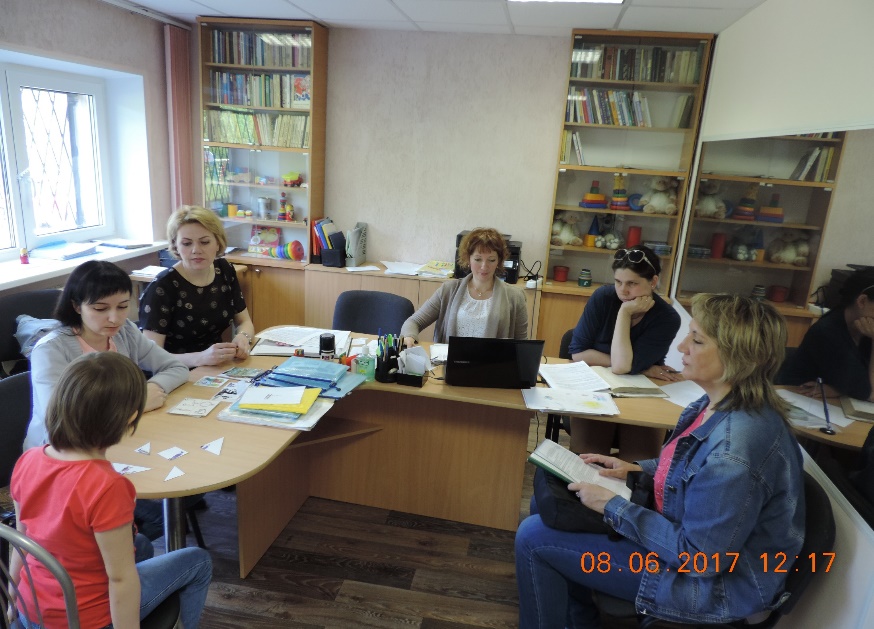 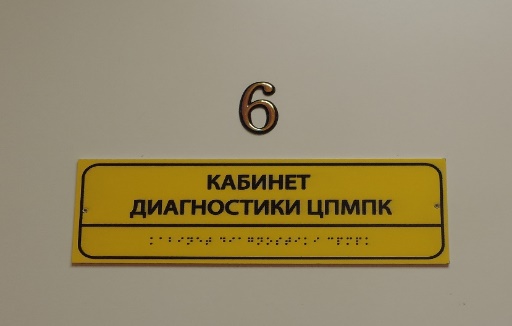 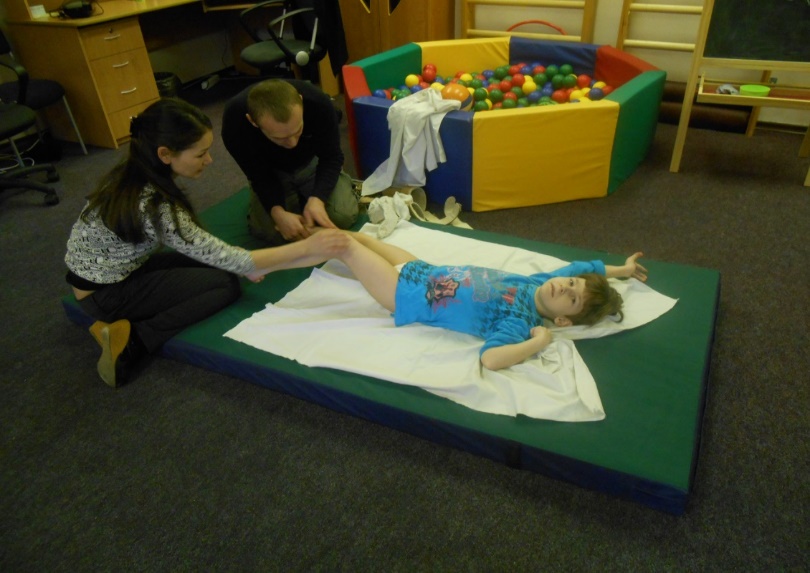 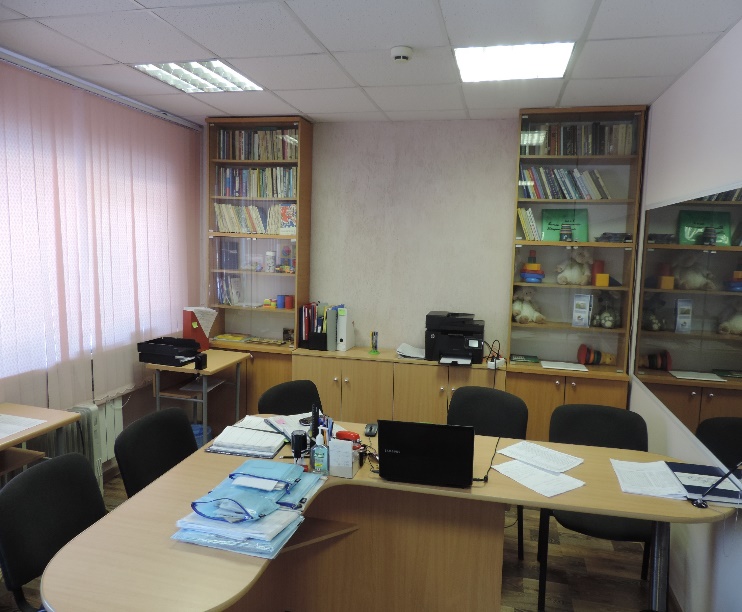 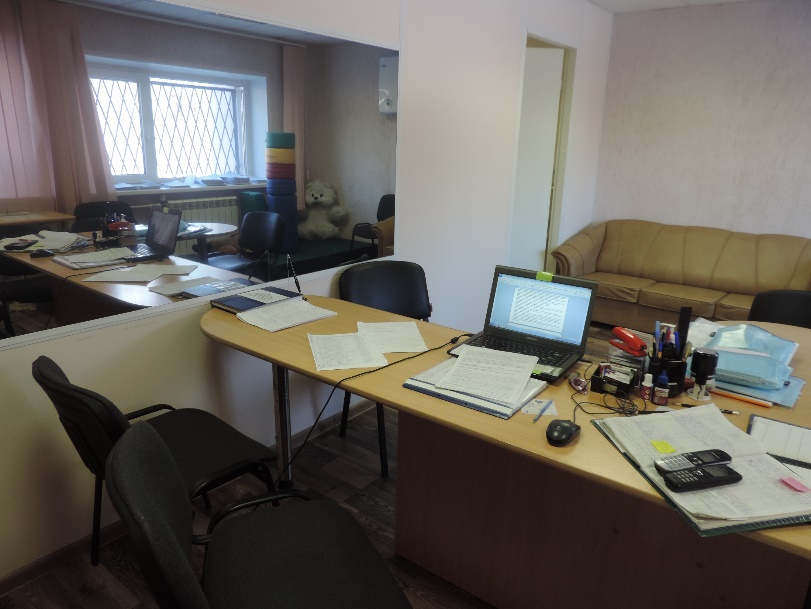 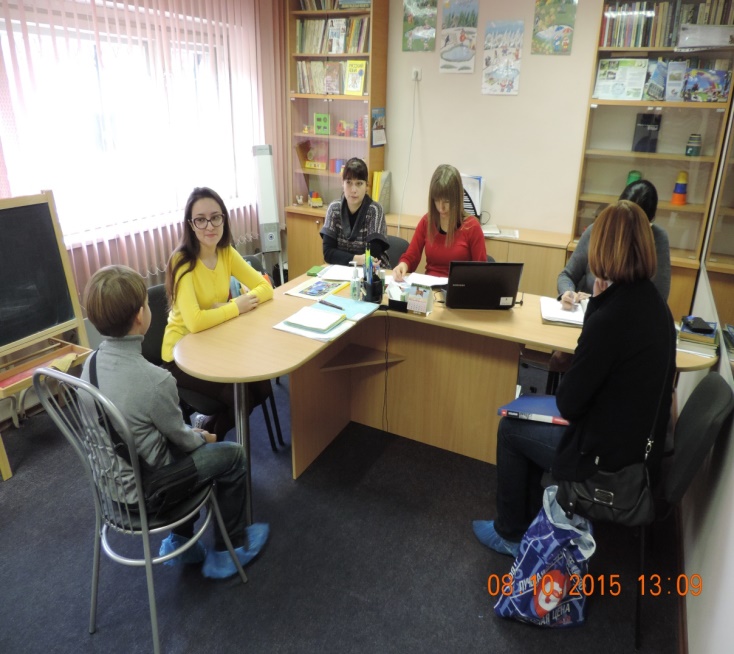 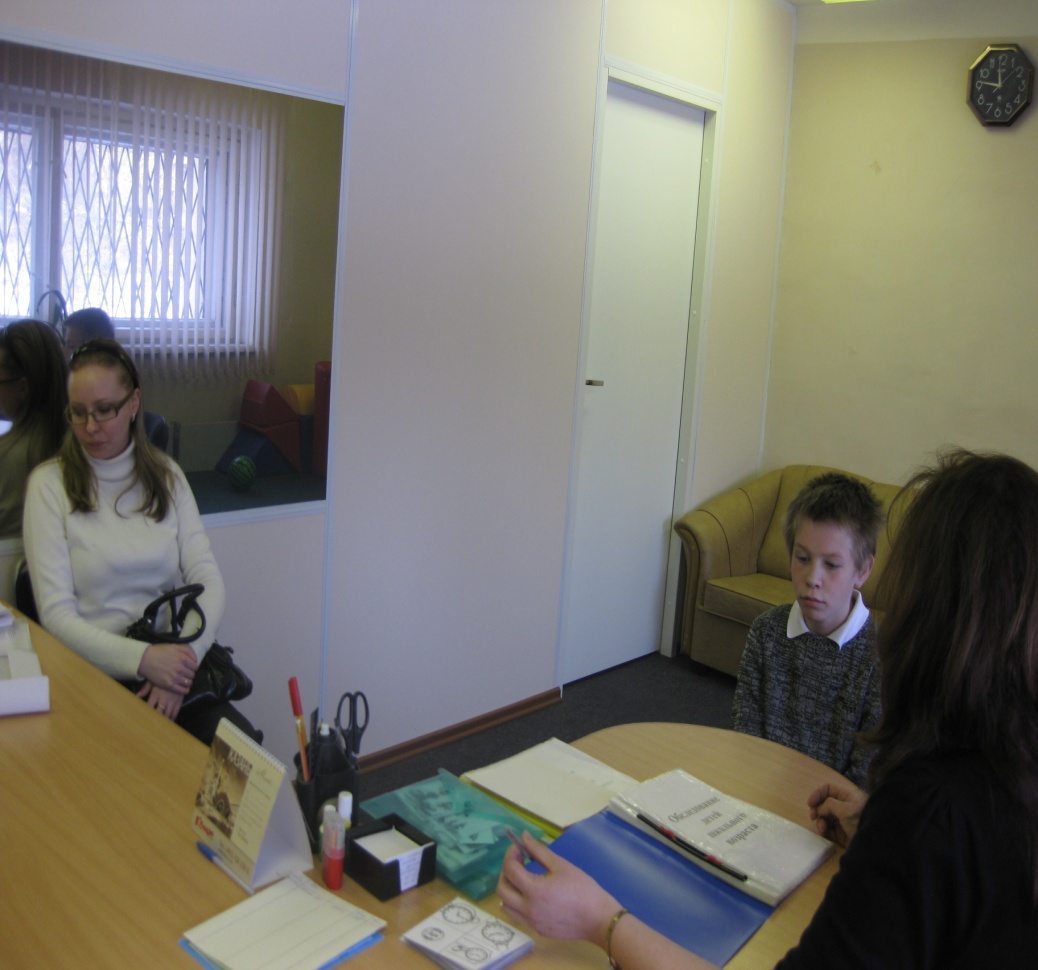 Работа за зеркалом Гезелла
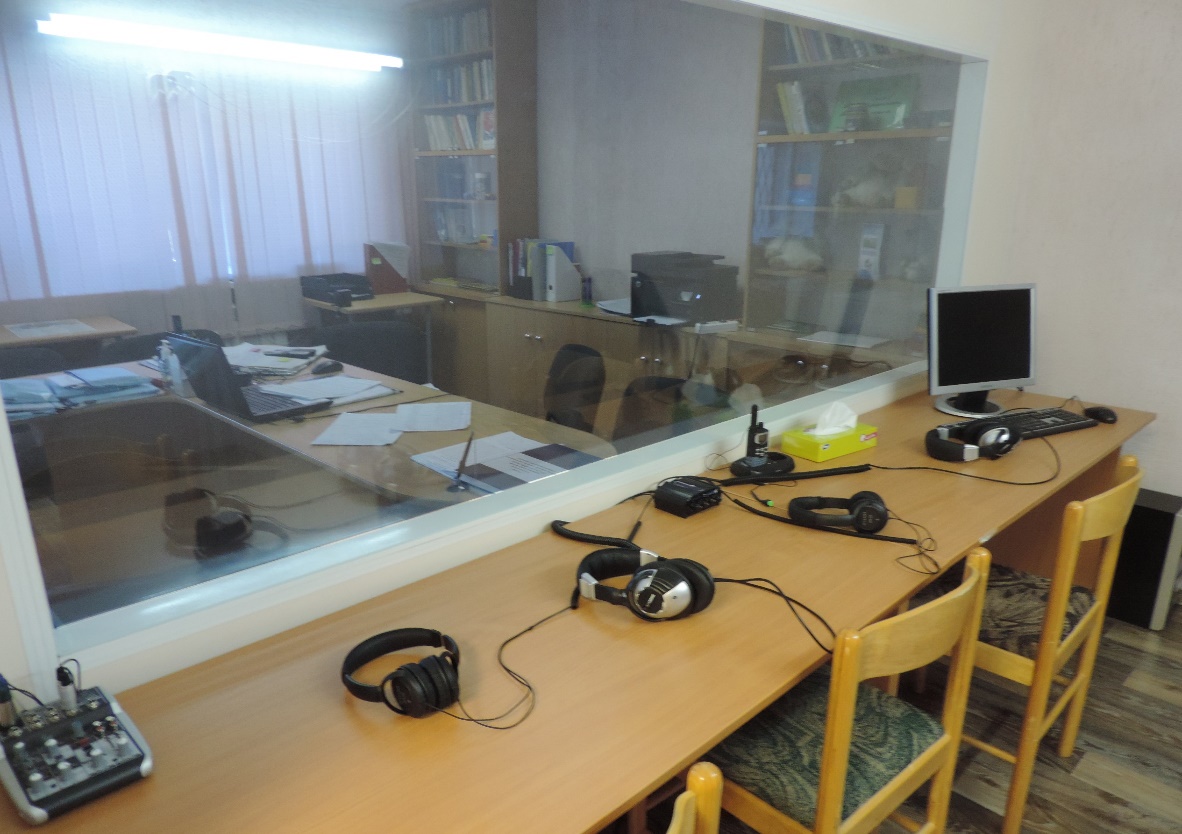 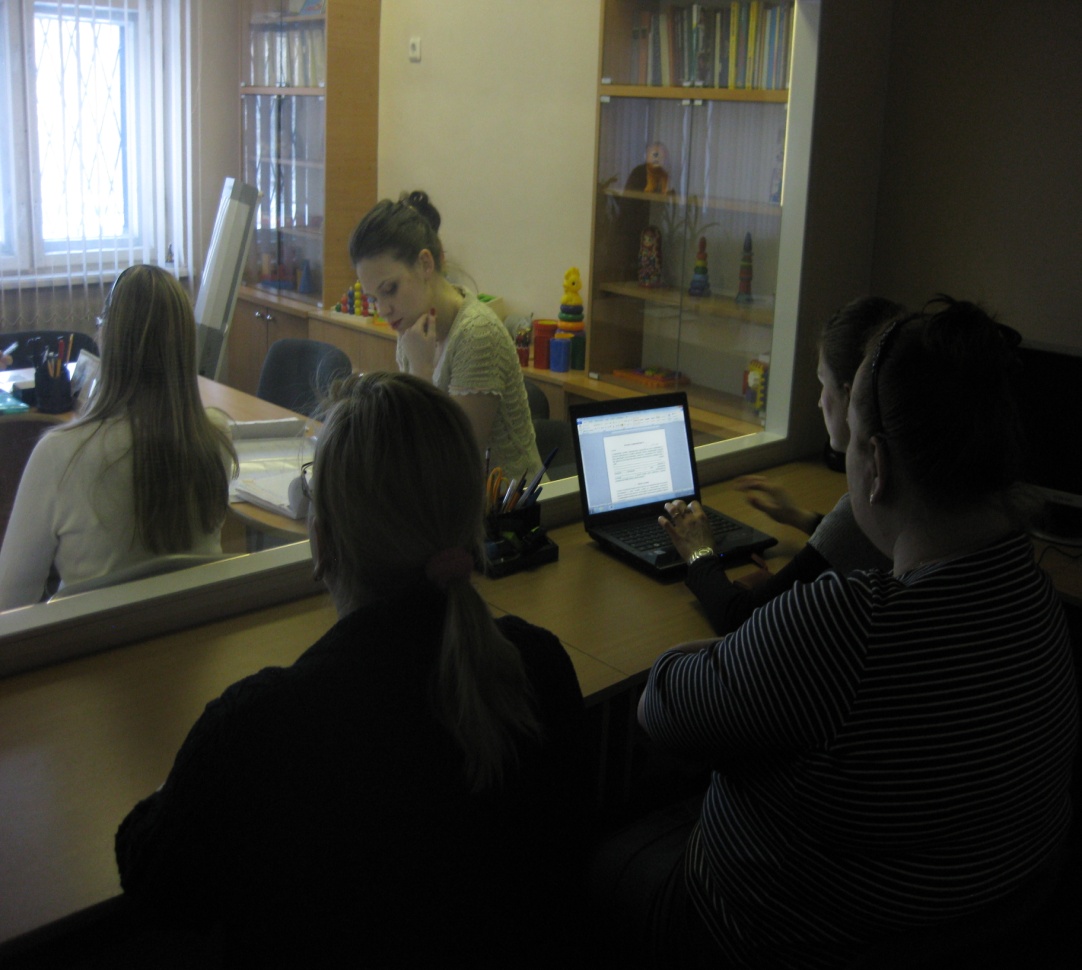 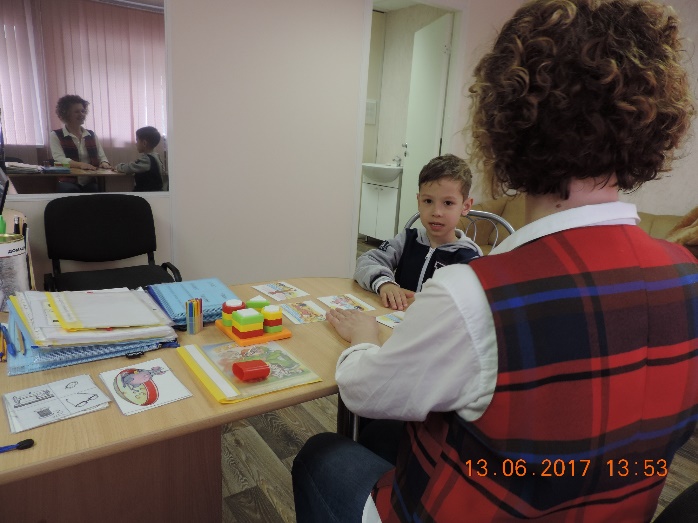 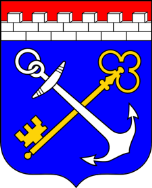 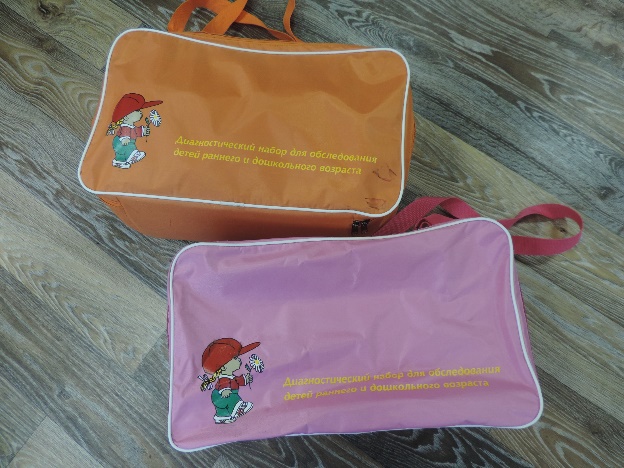 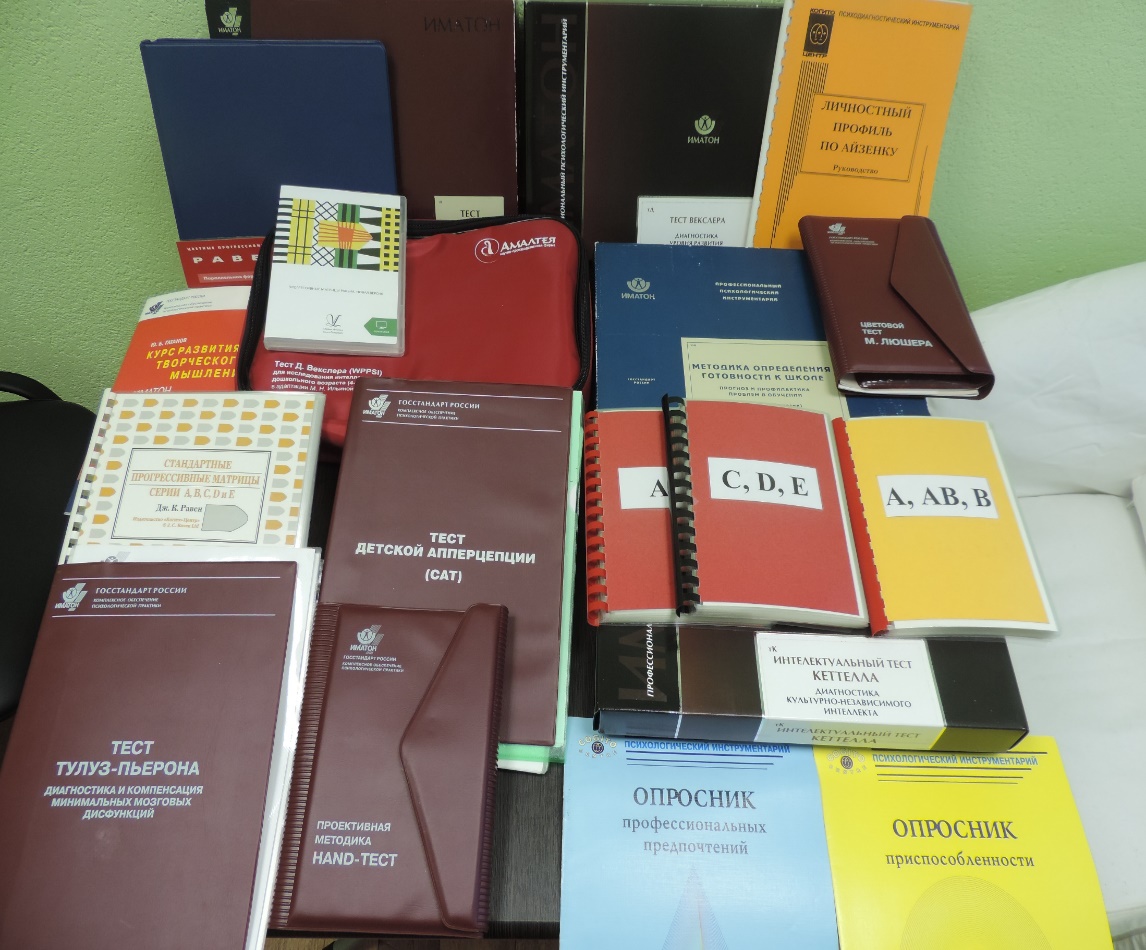 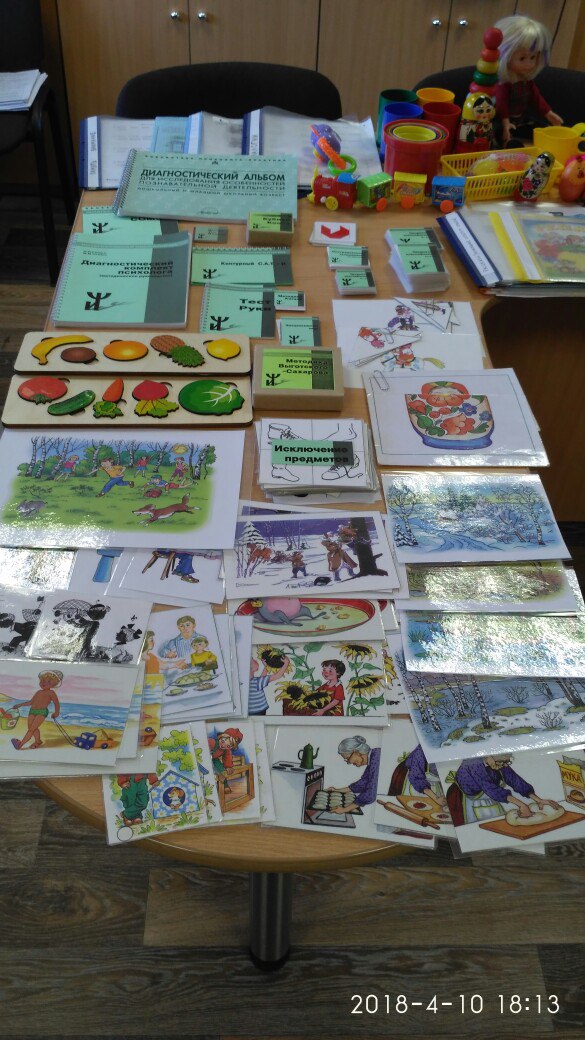 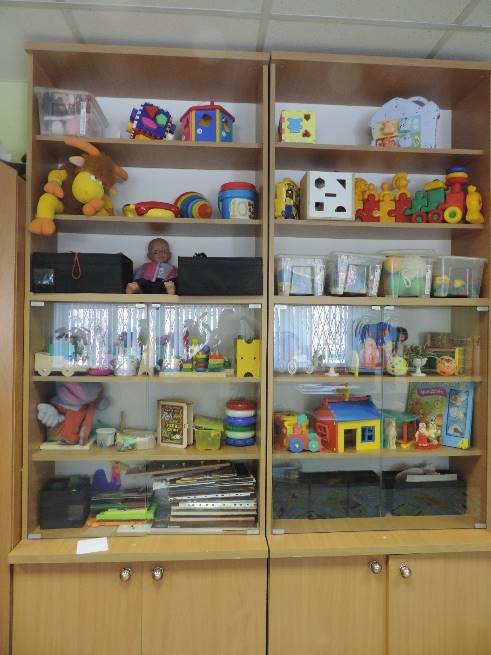 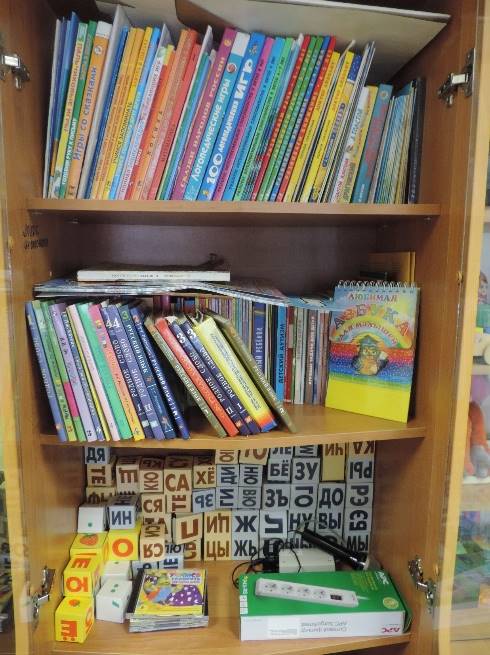 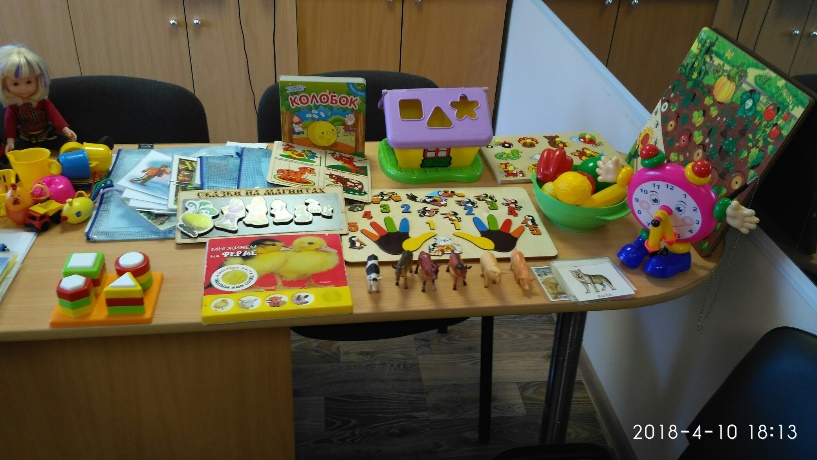 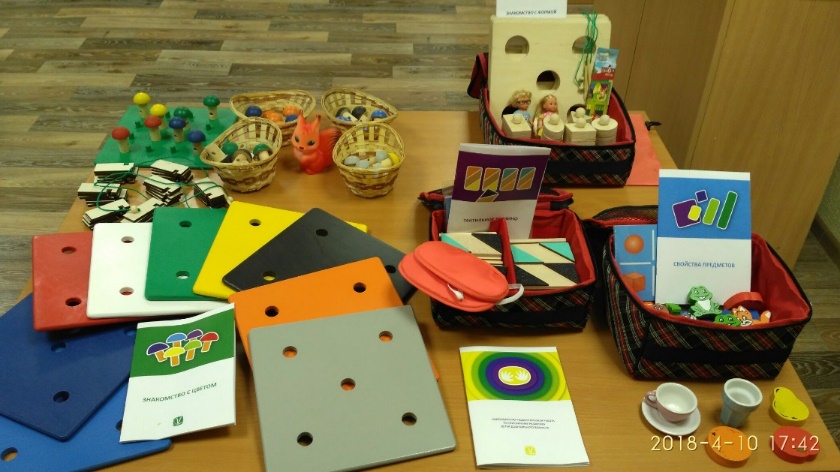 Сведения о детях с ограниченными возможностями здоровья (ОВЗ), получивших заключения ПМПК в Ленинградской области на 2015 - 2017 год
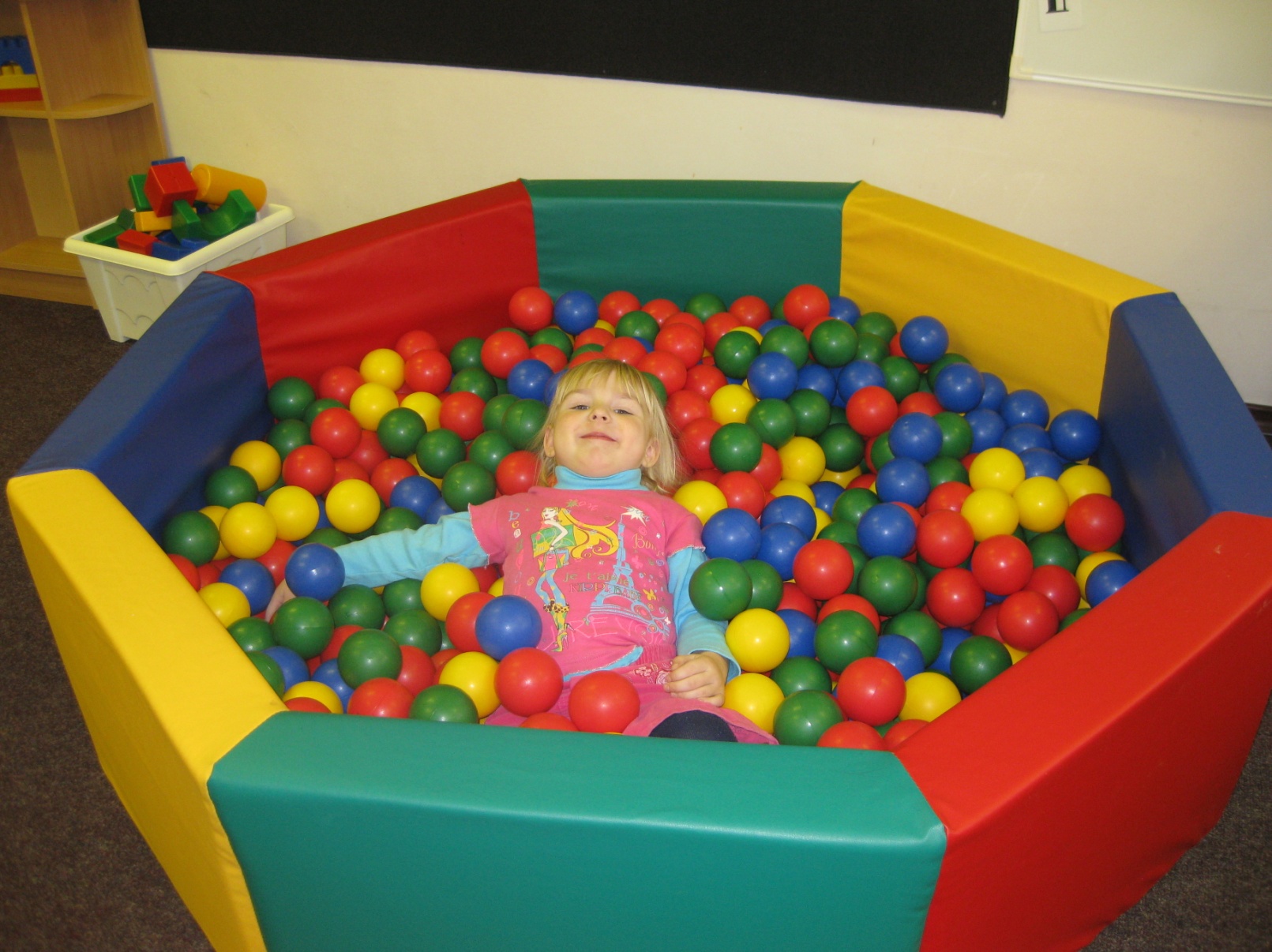 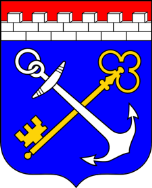 СПАСИБО ЗА ВНИМАНИЕ!КонтактыТелефон:8 (813-70) 52-112Адрес: 188652, Россия, Ленинградская область, Всеволожский район, дер. Юкки, ул. Школьная, д. 14.E-mail: gou_locdk@mail.ruсайт: http://locdk.ru/
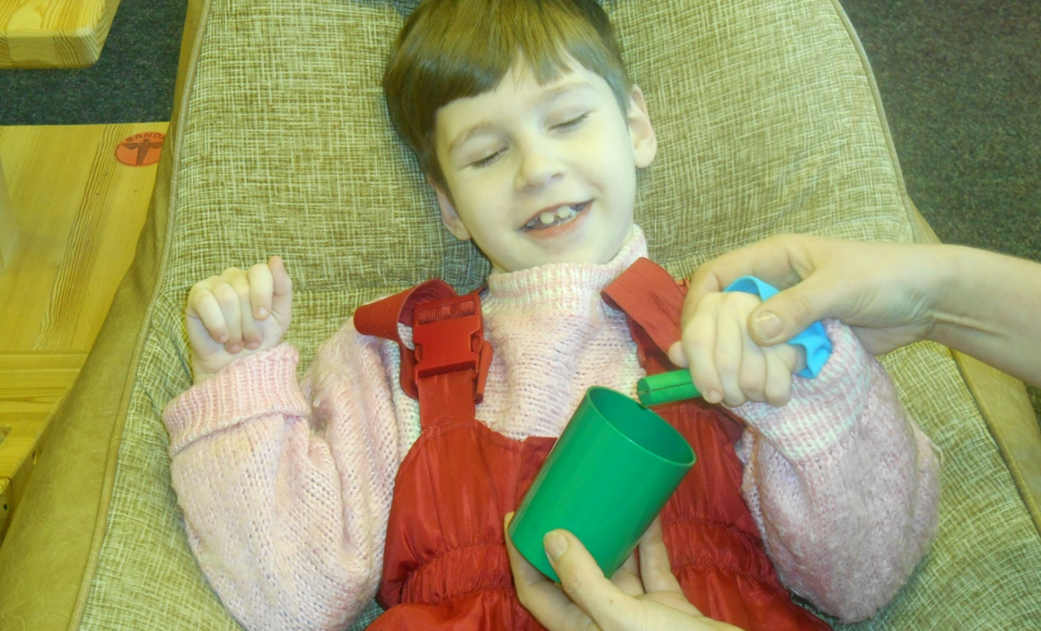